Location Decisions
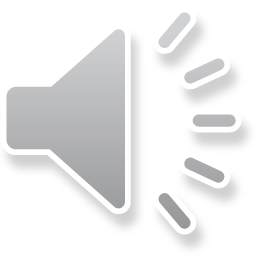 Learning outcomes
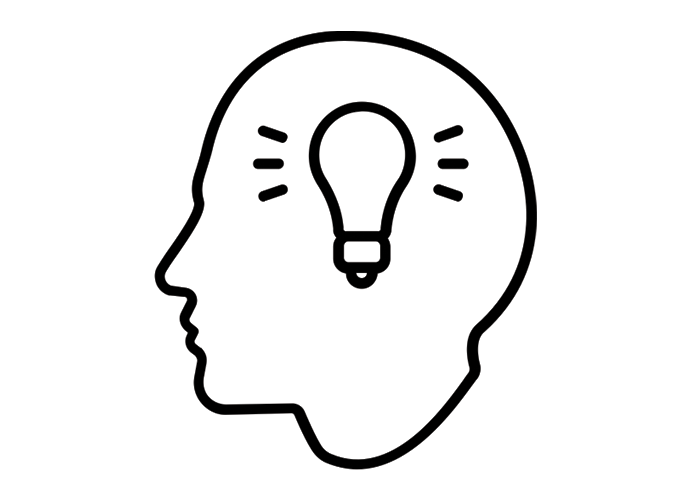 By the end of this lesson, students will:

 The meaning of location decisions
 Know the importance of making location decisions.
 The consequences of not taking location decisions.
Be able to understand the relationship between location decisions and relocation planning
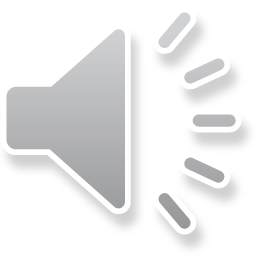 Content
What is location decisions?
The importance of location decisions.
The consequences of the lack of location decisions.
The relationship between location decisions and relocation planning.
Conclusion.
References.
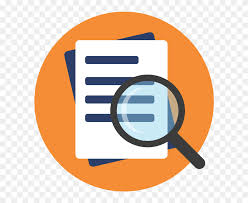 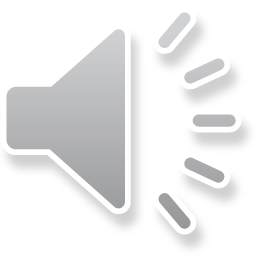 Meaning of location decisions
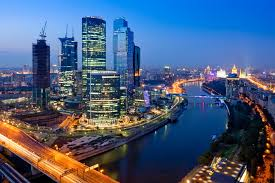 Location decisions are decisions taken during resettlement to minimize displacement or to effectively resettle displaced people (Dear, 2008)
This is important because resettling the displaced effectively is one of the important roles of the built environment professionals immediately after displacement and they must put in every necessary effort to achieve this goal
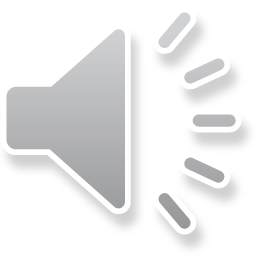 The importance of location decisions
Location decisions is important measure in resettlement planning because:
It is fundamental to the recovery process of the displaced
It helps to weigh options before resettlement to determine highly disaster-prone areas that are very risky for human habitation (UNHCR, 2014).
Based on this, it is argued that well planned relocation can be both disaster risk reduction (DRR) and climate change adaptation strategies; that it may be used as a strategy to avoid future displacement (UNHCR, 2014).
It take resilience measures into consideration
The location decisions take into considerations the measures to ensure the safety of the displaced.
The location of the resettled can increase or reduce their level of vulnerability.
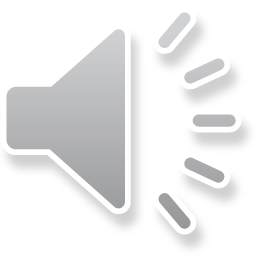 The consequences of the lack of location decisions
The lack of strategic location decisions can lead to more people being resettled in highly vulnerable locations making the already vulnerable more vulnerable (UNHCR, 2014).

It can result in not having plans to provide adequate protection for the affected communities.
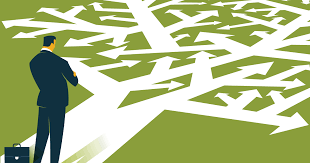 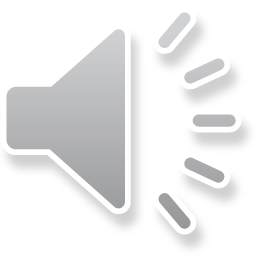 Location decisions and relocation planning
Effective location decisions and planning can help to minimize the risk of further displacement (Dear, 2008).
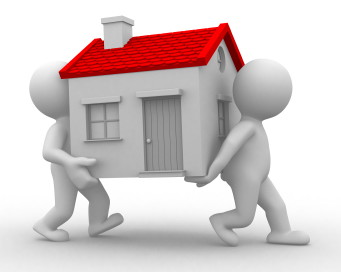 Location decision and relocation planning goes together as they all has to do with planning and taking resettlement decisions
Writing about the States as a case study, the UNHCR proposed that future relocation or resettlement of people should be commenced, planned, decided upon and carried out in a rights-respecting manner to generate a more positive outcomes
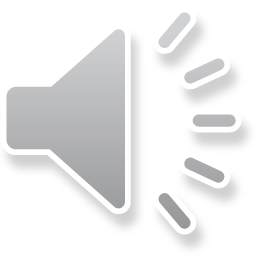 Conclusion
Location decision is important in resettlement as:
 It helps to drastically reduce the risk of people being displaced for the second and third time. 

It should be thorough enough to identify places that can further endanger the lives and property of the already displaced.
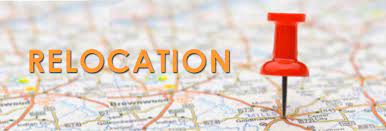 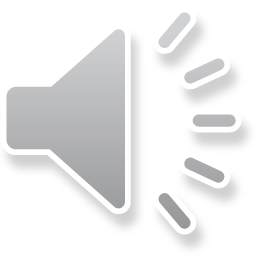 References
Dear, C. E. (2008). Causes and consequences of displacement decision-making in Banhine National Park, Mozambique. University of Montana.
Homeless Link (2013). Effective Action - RESETTLEMENT FROM HOMELESSNESS SERVICES.   Resettlement Document. Available online at: https://www.homeless.org.uk/sites/default/files/site-attachments/Resettlement%20guidance.pdf. Assessed on: 17/01/2022.
UNHCR (2014). PLANNED RELOCATION, DISASTERS AND CLIMATE CHANGE: CONSOLIDATING GOOD PRACTICES AND PREPARING FOR THE FUTURE. Available online at: https://www.unhcr.org/54082cc69.pdf. Assessed on: 18/01/2022.